МКДОУ«Крайновский детский сад»
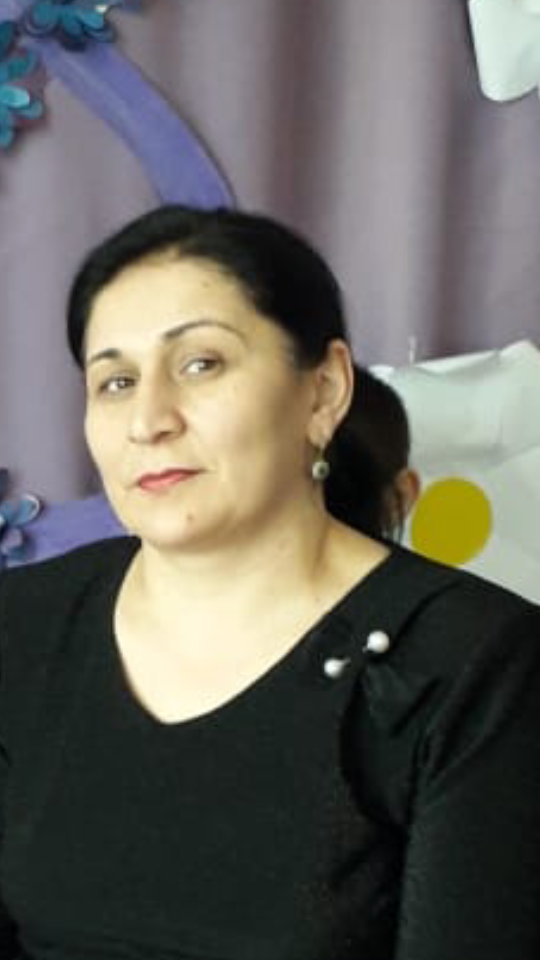 Портфолио 
Воспитателя
Хизриевой Кумсият Магомедовны
Моё кредо: «Делая малое, получишь многое»
Содержание портфолио:Раздел 1: Общие сведения( резюме, дополнительная информация)Раздел 2: Ресурсное обеспечениеРаздел 3: Педагогическая копилкаРаздел 4: Наши достиженияРаздел 5: Общественная деятельность
Дата рождения: 26 апреля 1975 год Занимаемая должность : воспитатель детского садаОбщий трудовой стаж : 16летСтаж педагогической работы : 9летВ данном учреждении : 12летВ данной должности : 9 лет
Раздел 1:общие сведения
Образование:
«Дагестанский профессионально-педагогический колледж» ( 2014г.)
       Квалификация :Учитель начальных классов.
2. ЧОУ ДПО«Академия бизнеса и управления             системами» 
       г. Волгоград.(2018г) 
        Квалификация :
        Воспитатель детей дошкольного возраста
Дополнительная информация
Навыки работы с ПК: Ms Office, Microsoft PowerPoint, работа с компютором.
Интересы, предпочтения, хобби: чтение художественной и педагогической литературы, пластилинография,  рисование
Раздел 2Ресурсное обеспечение
Список научно-методического обеспечения:
 Использование методических материалов и учебно-методической литературы
Использование ИКТ  в образовательном процессе
Информация об участии в профессиональных и творческих педагогических конкурсах, проведении семинаров 
Разработка проектов,
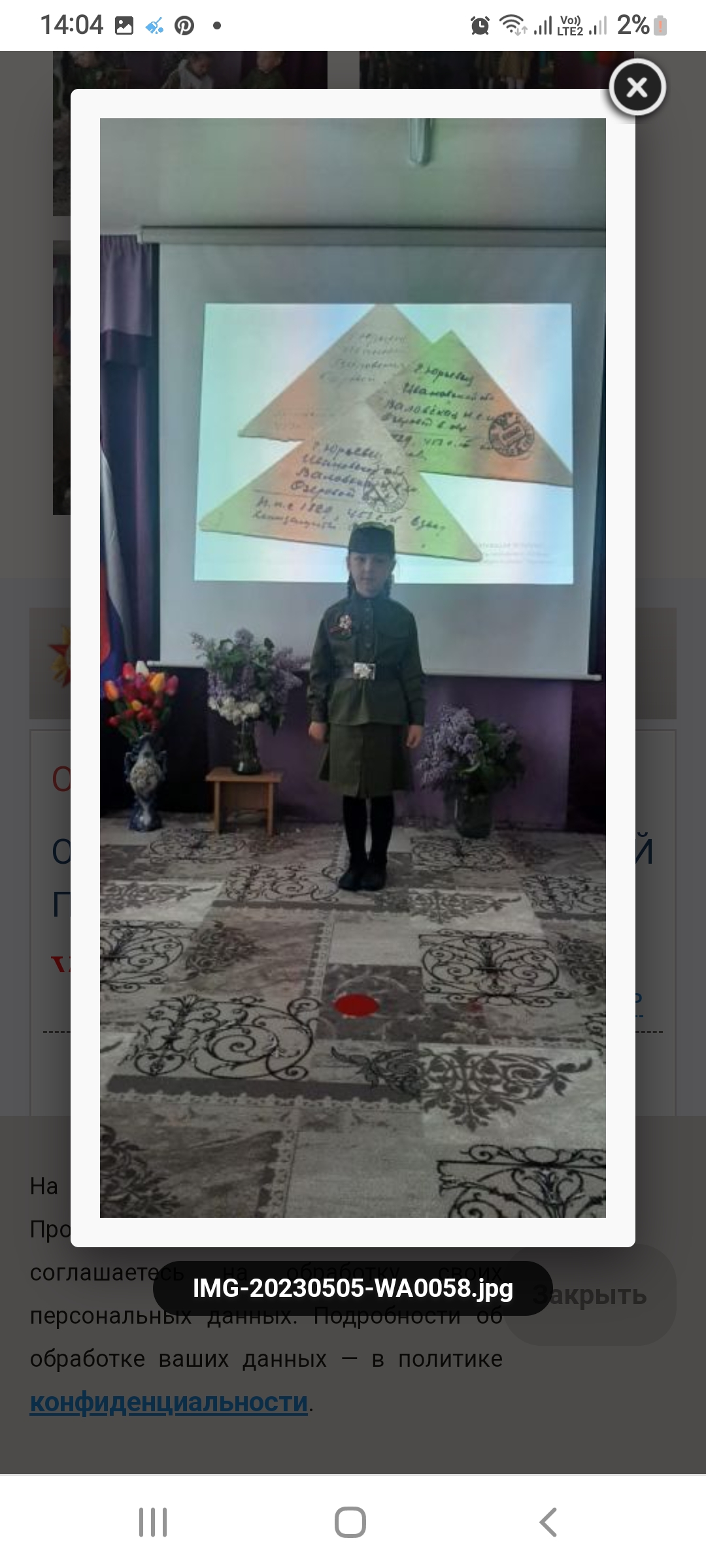 Проведении педсоветов, заседаний педагогов дошкольных групп
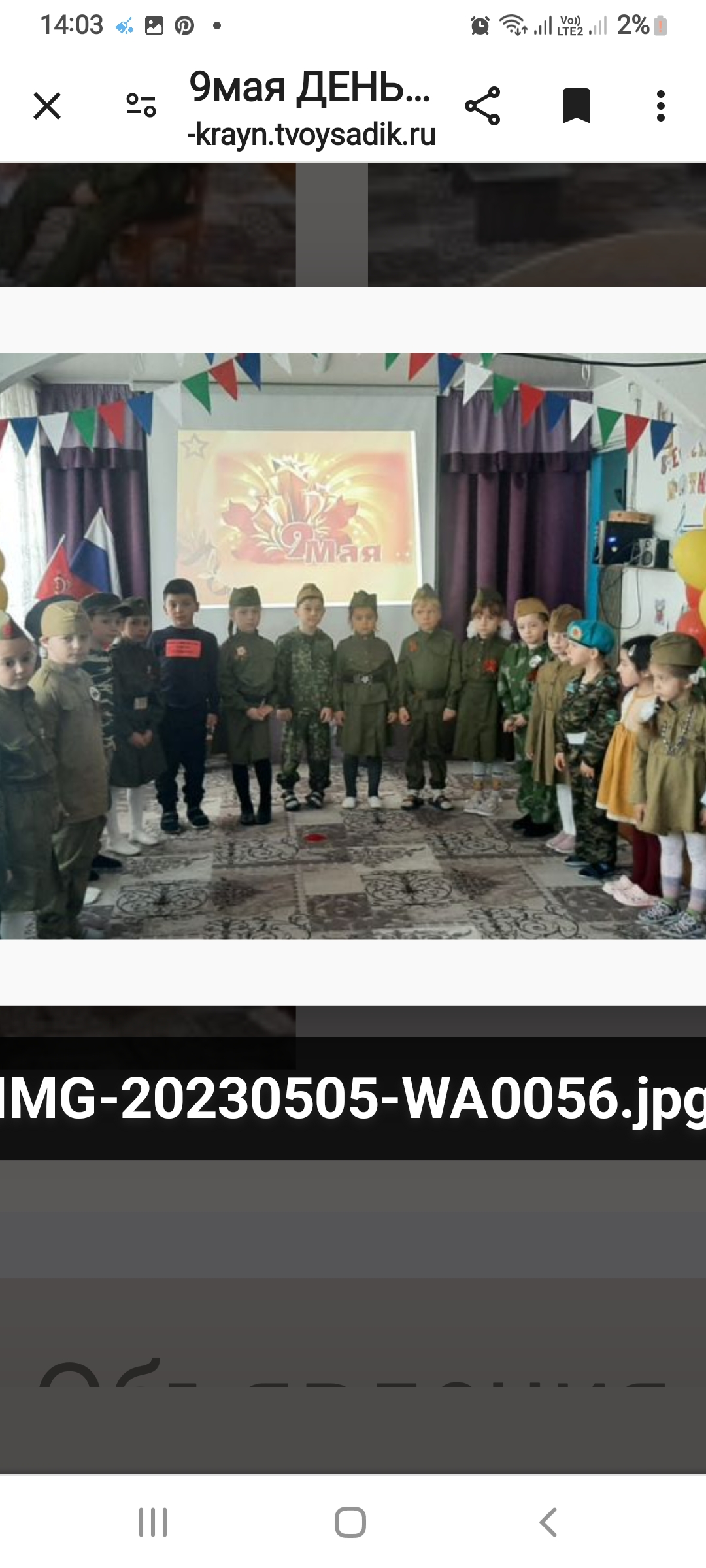 Использование ИКТ 
 в образовательном процессе
Использование ИКТ  в образовательном процессеСписок используемых Интернет- ресурсов:
Документы и материалы по самообразованиюПовышение квалификации:
Документы и материалы по самообразованиюПовышение квалификации:
Информация об участии в профессиональных и творческих педагогических конкурсах педагога :
Мои достижения
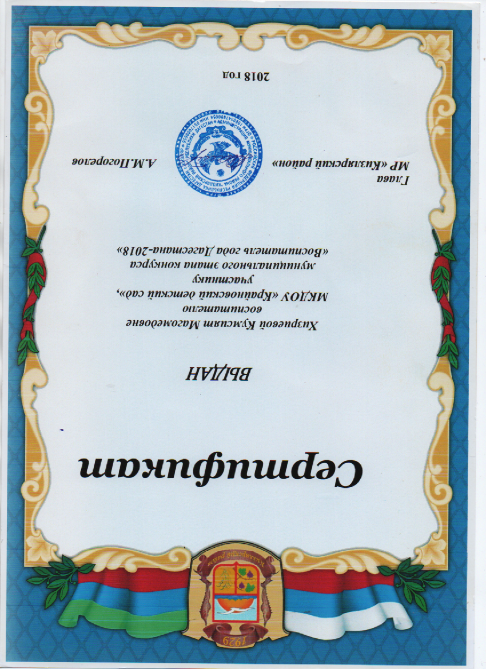 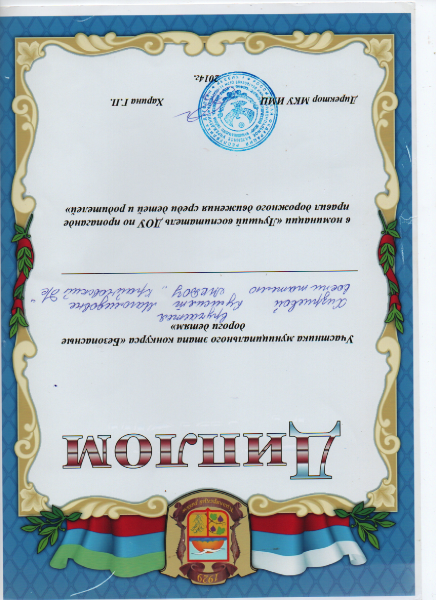 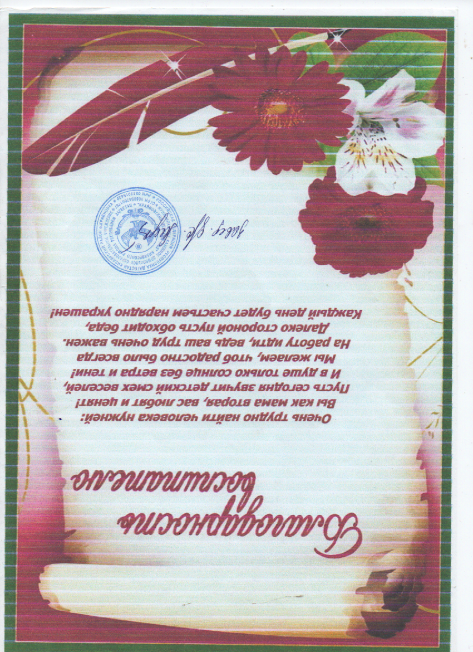 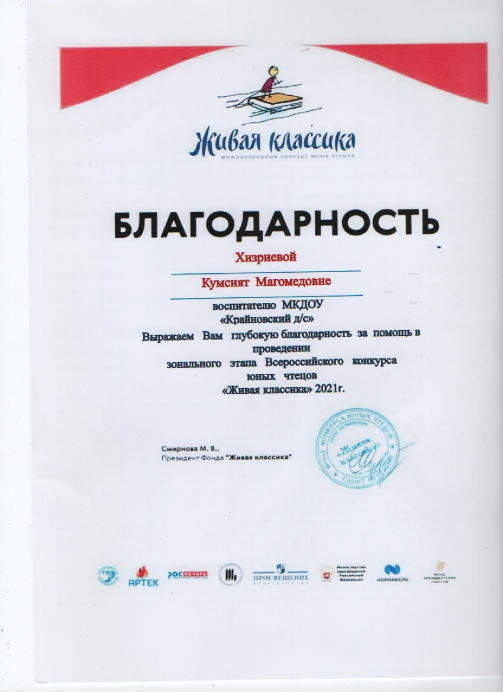 Раздел 5: Общественная деятельность
Принимаю активное участие в жизни детского сада. Выступаю на утренниках, спортивных мероприятиях, в вокальном ансамбле, в республиканских мероприятиях
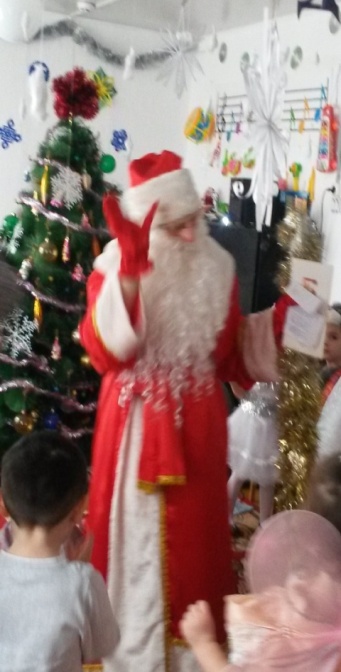 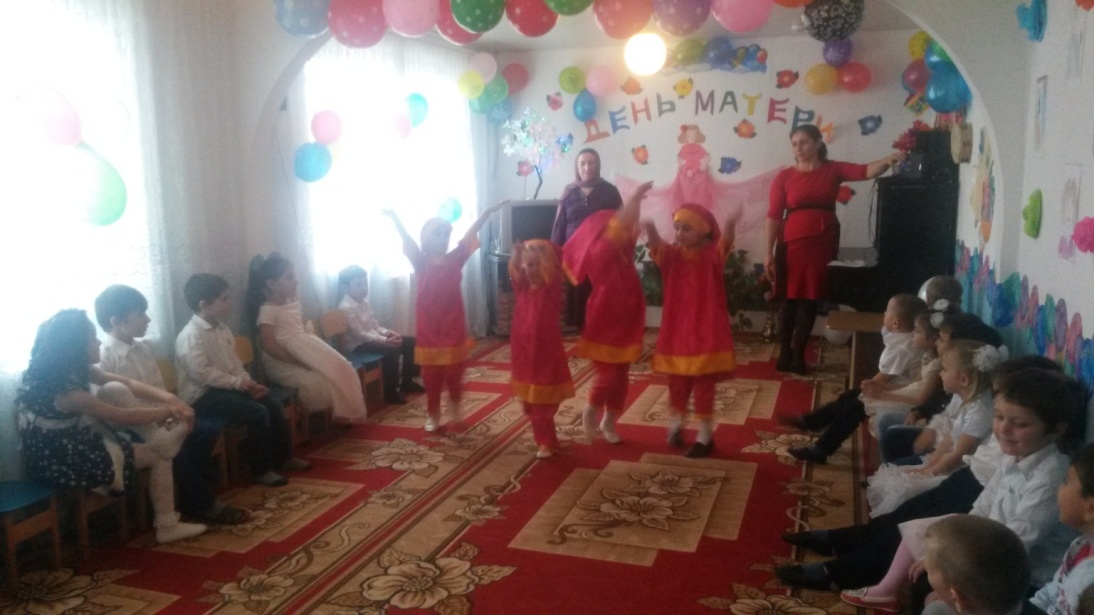 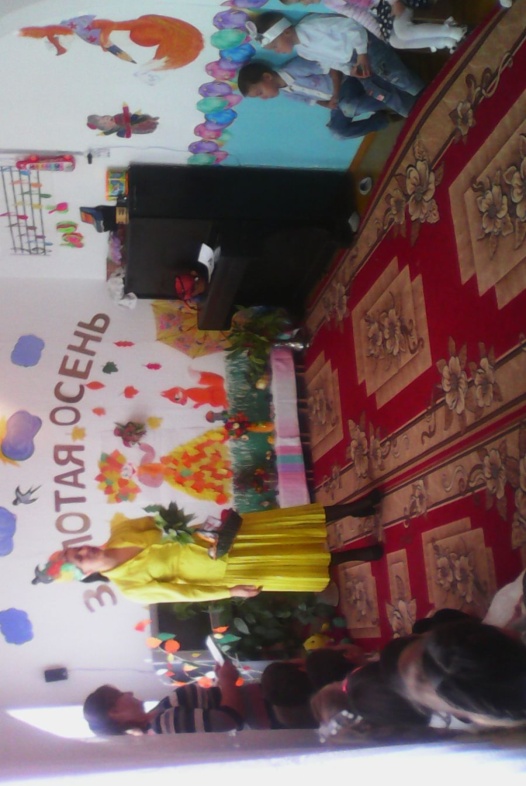 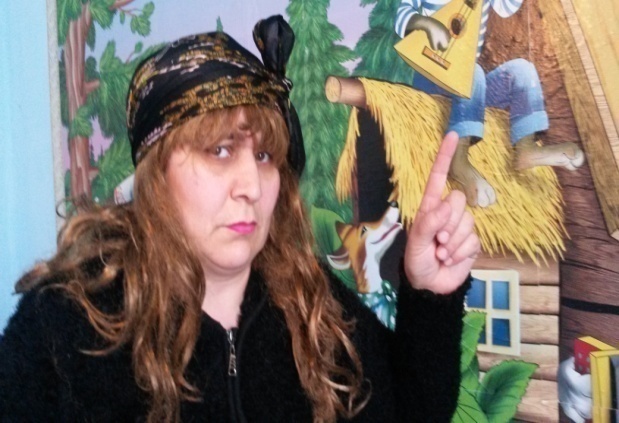 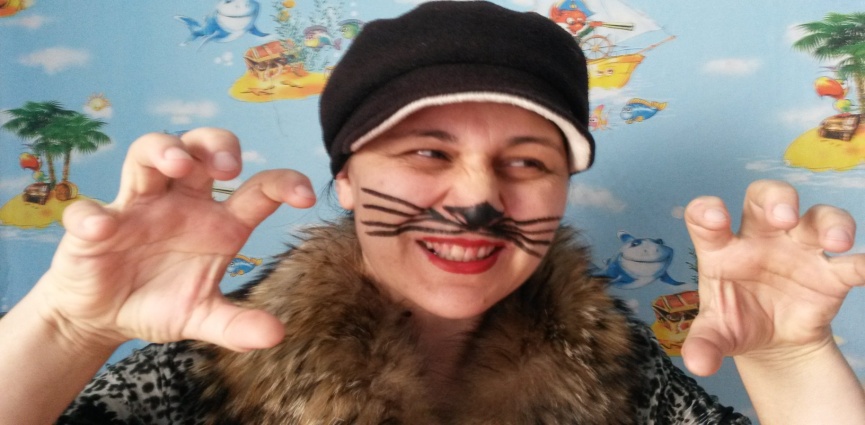 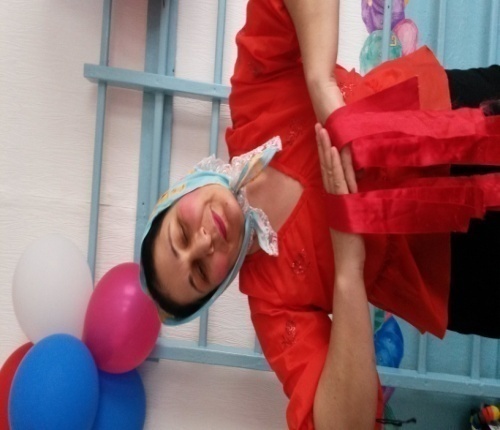 Культура и традиции народов Дагестана в МКДОУ  «Крайновский детский сад»
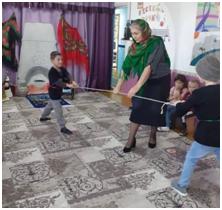 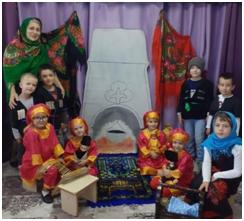 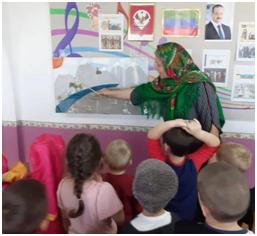 Культура и традиции народов Дагестана в МКДОУ  «Крайновский детский сад»
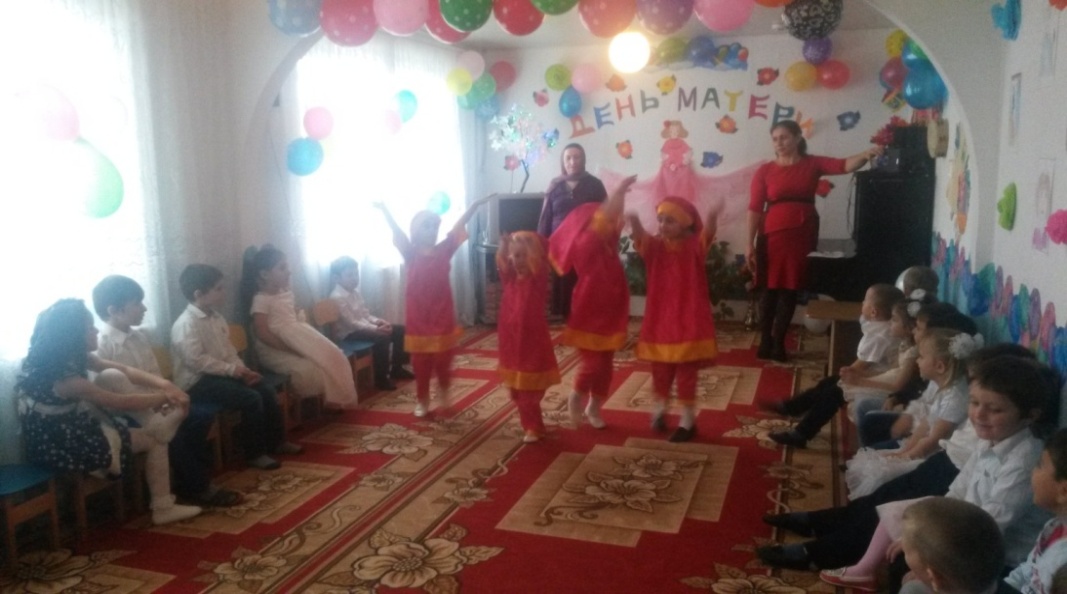 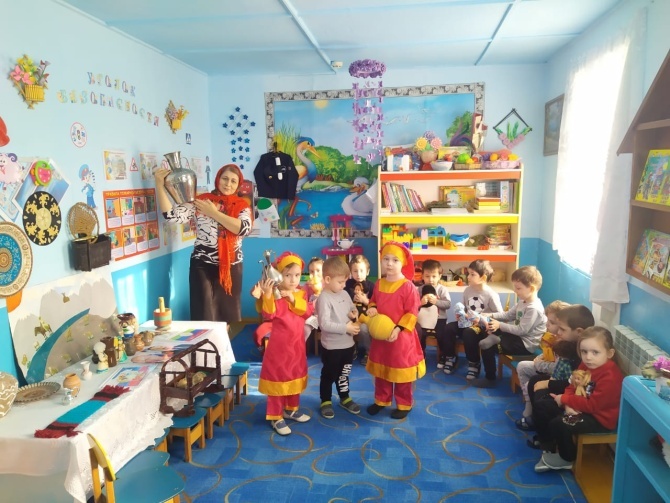 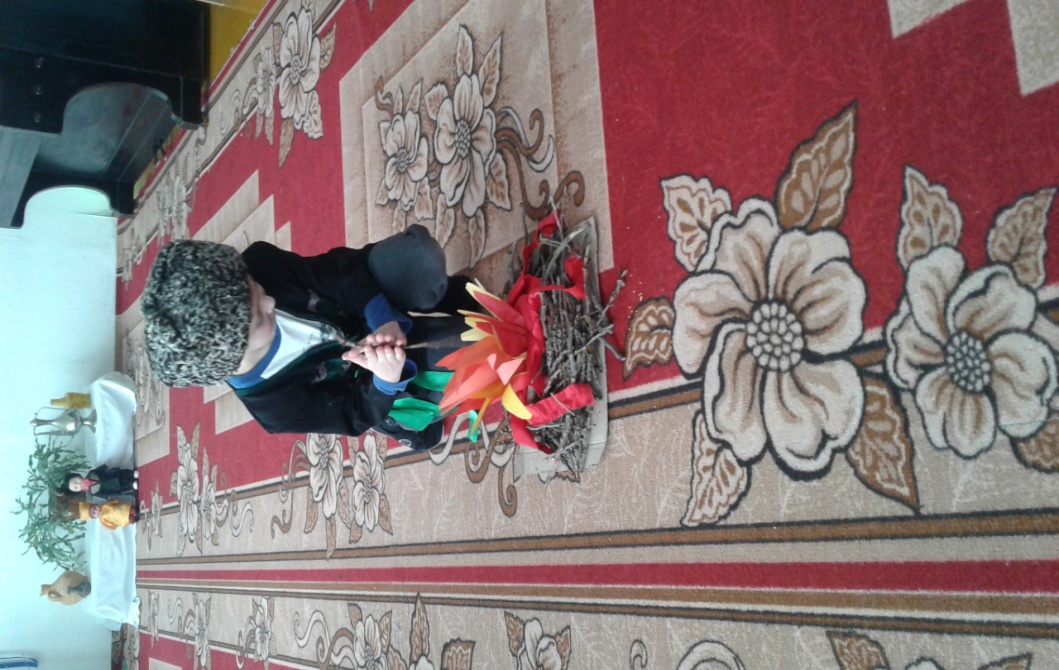 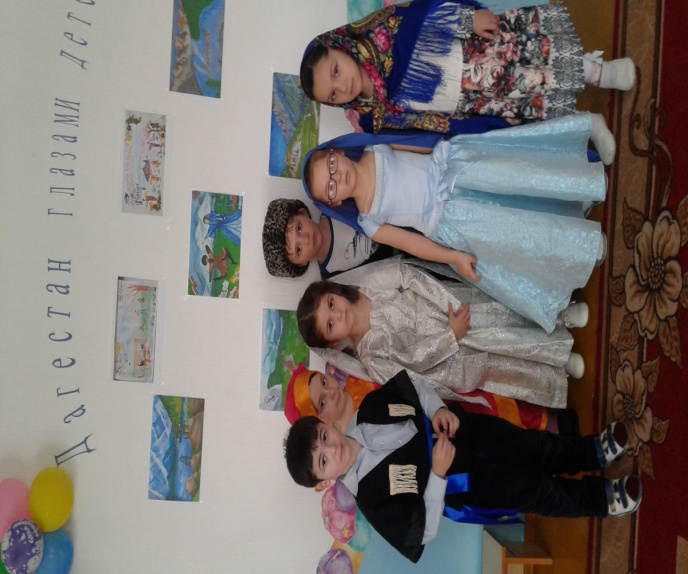 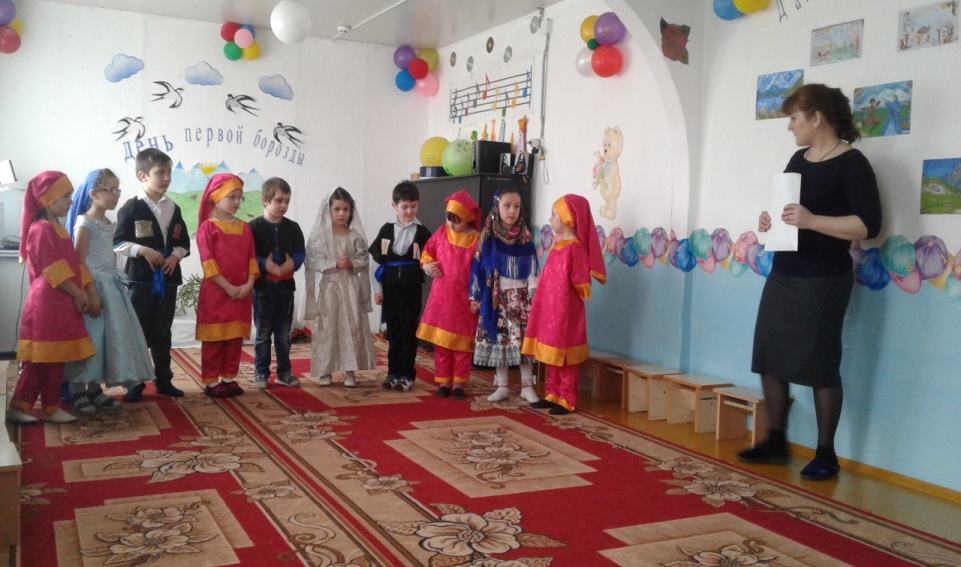 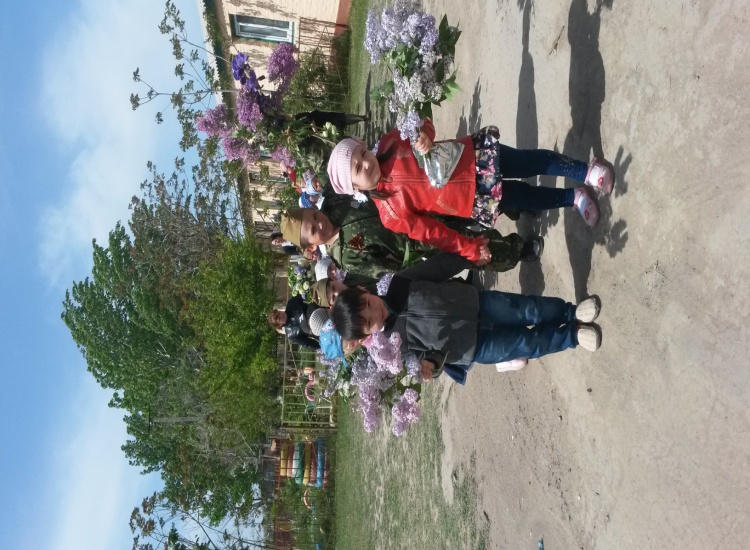 Патриотическое воспитание
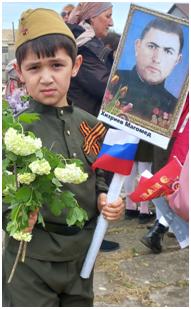 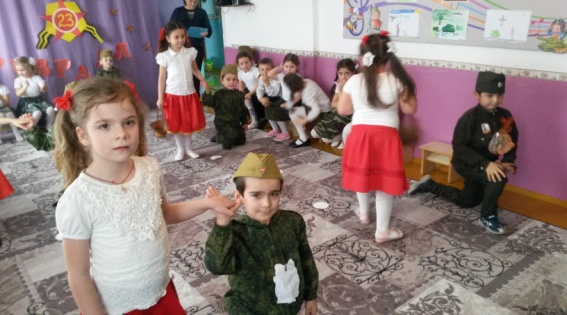 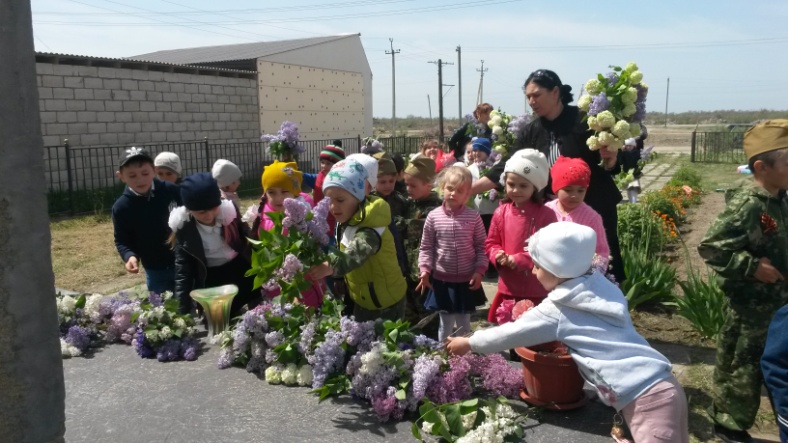 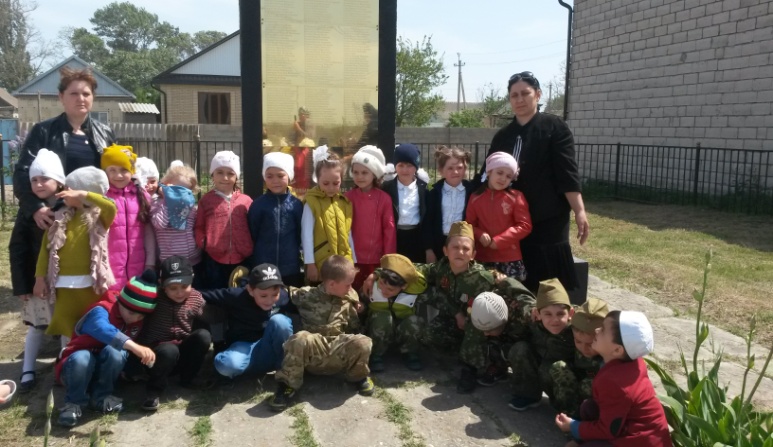 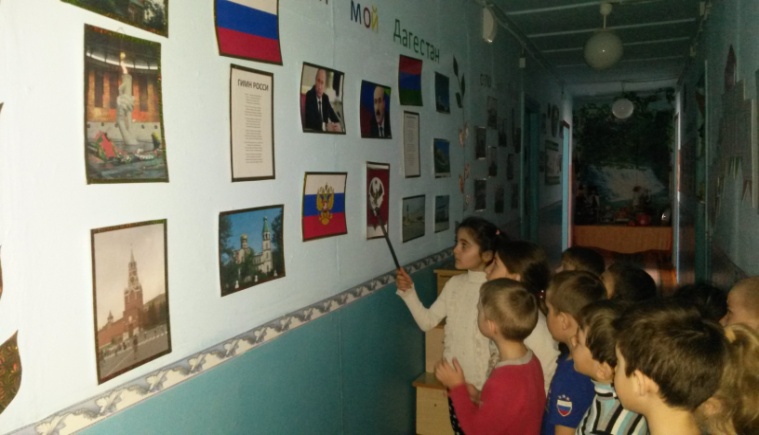 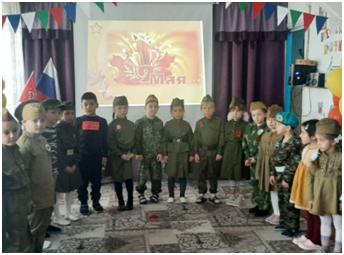 Мы – спортсмены.
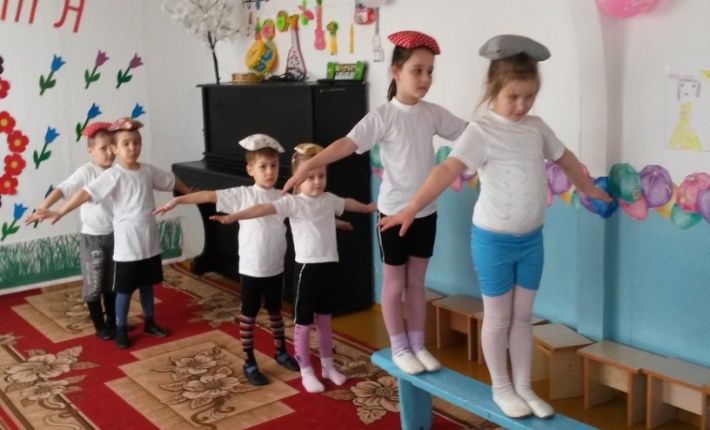 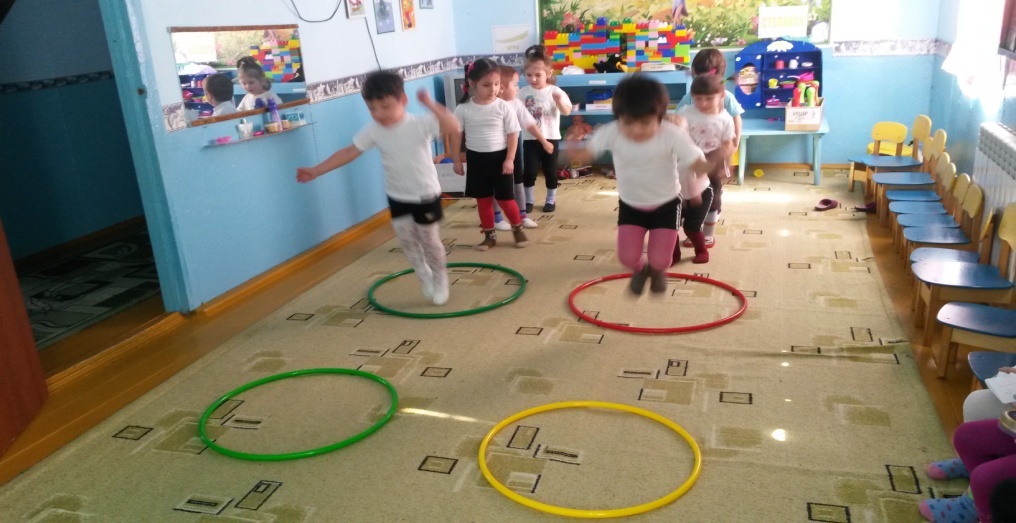 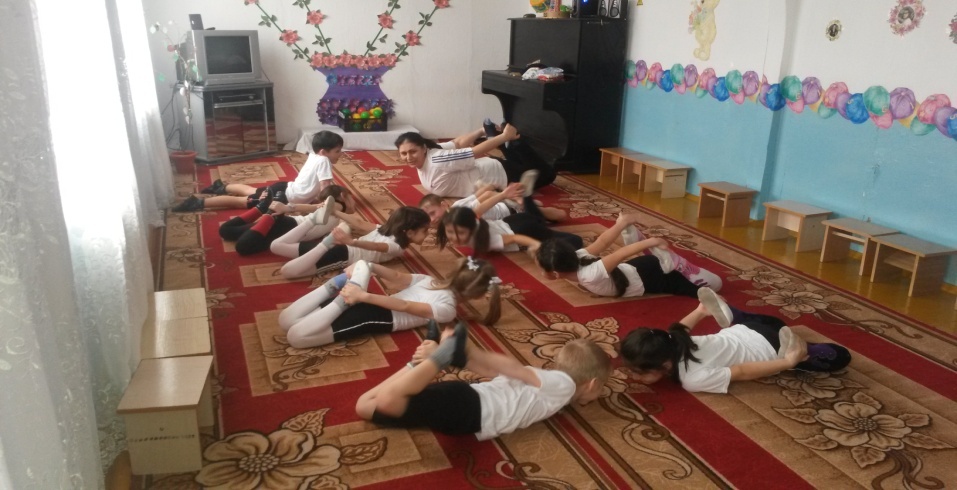 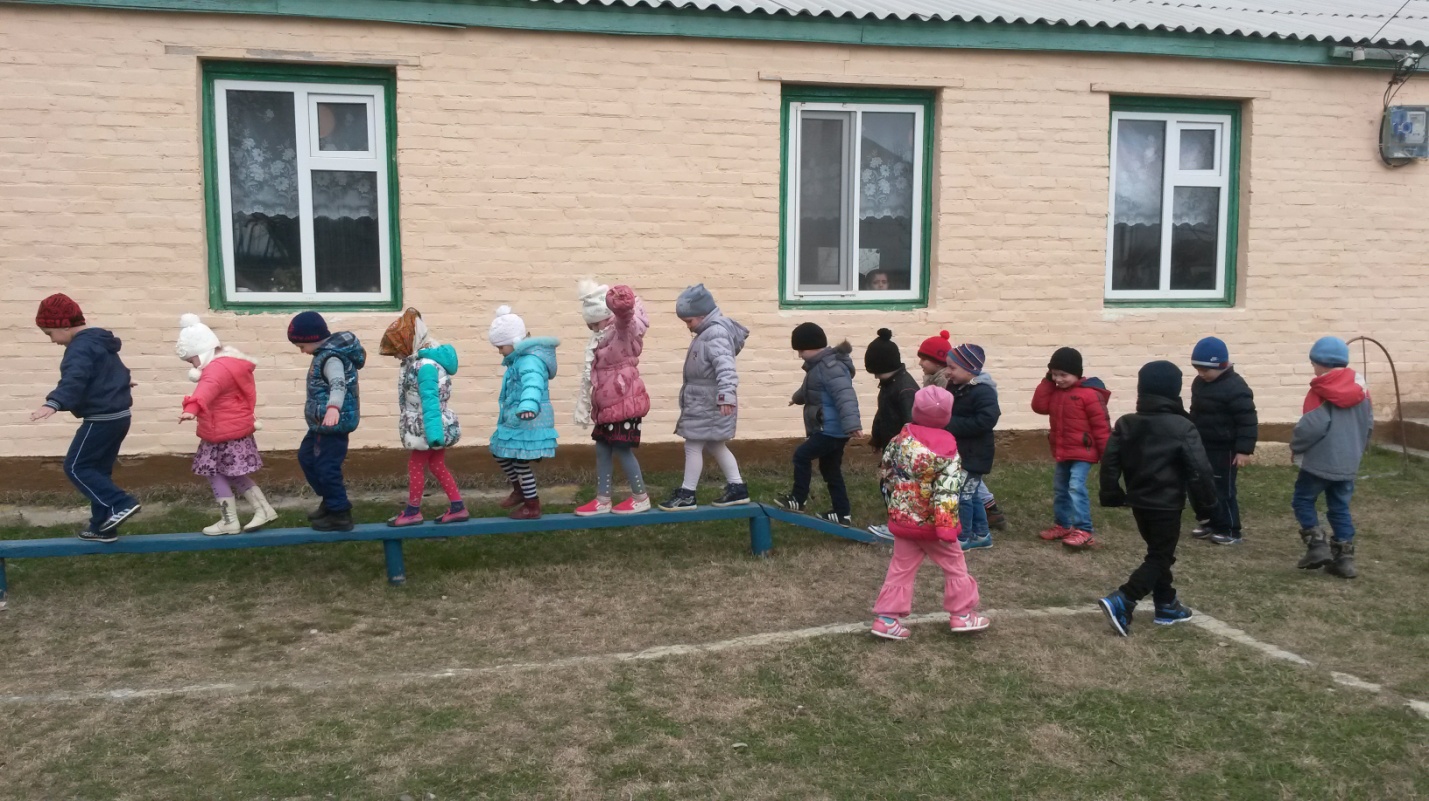 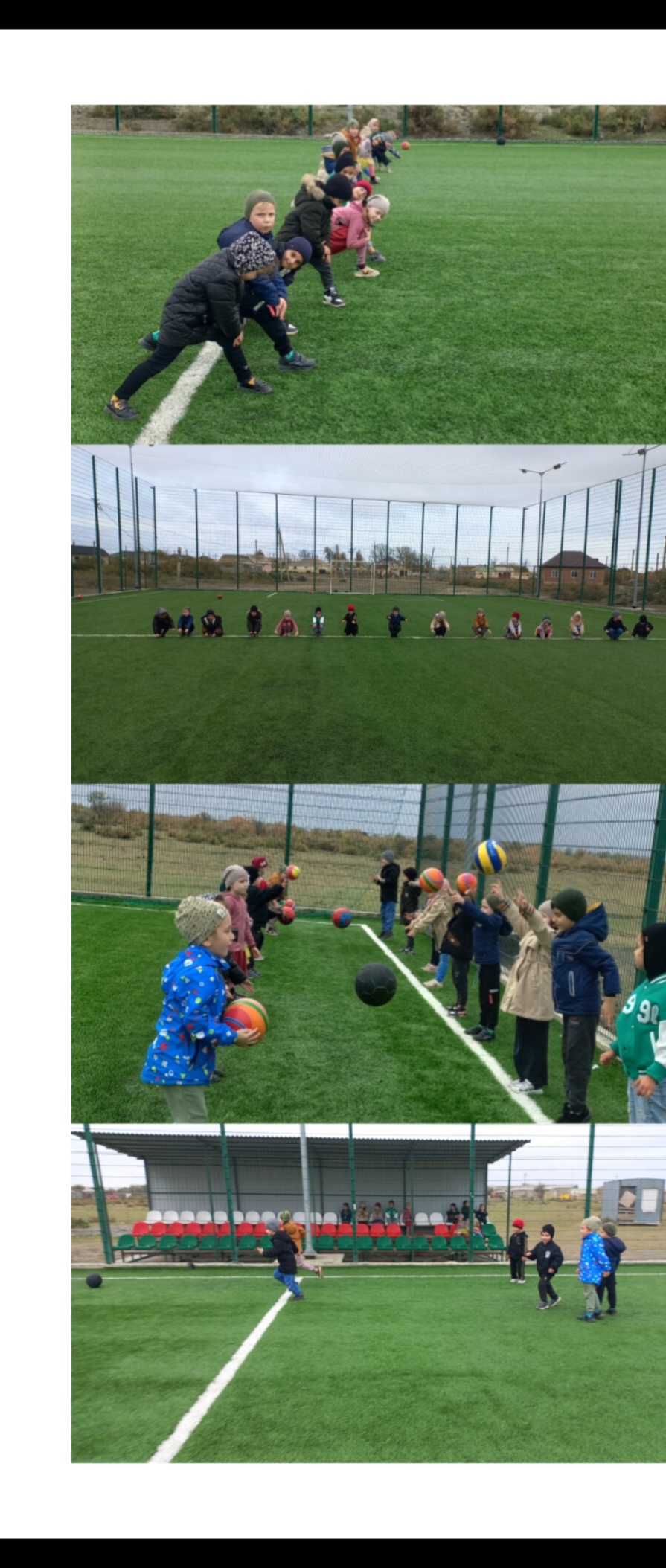 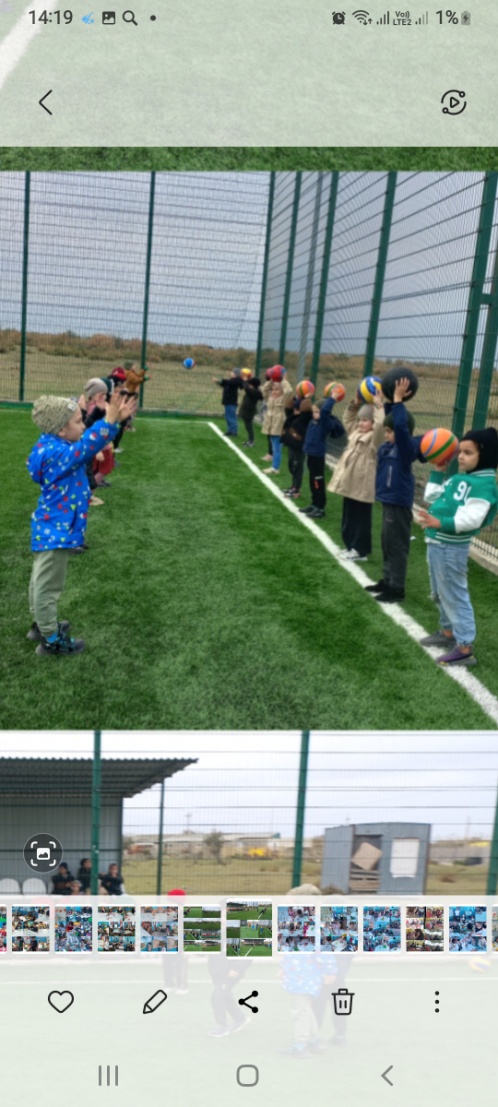 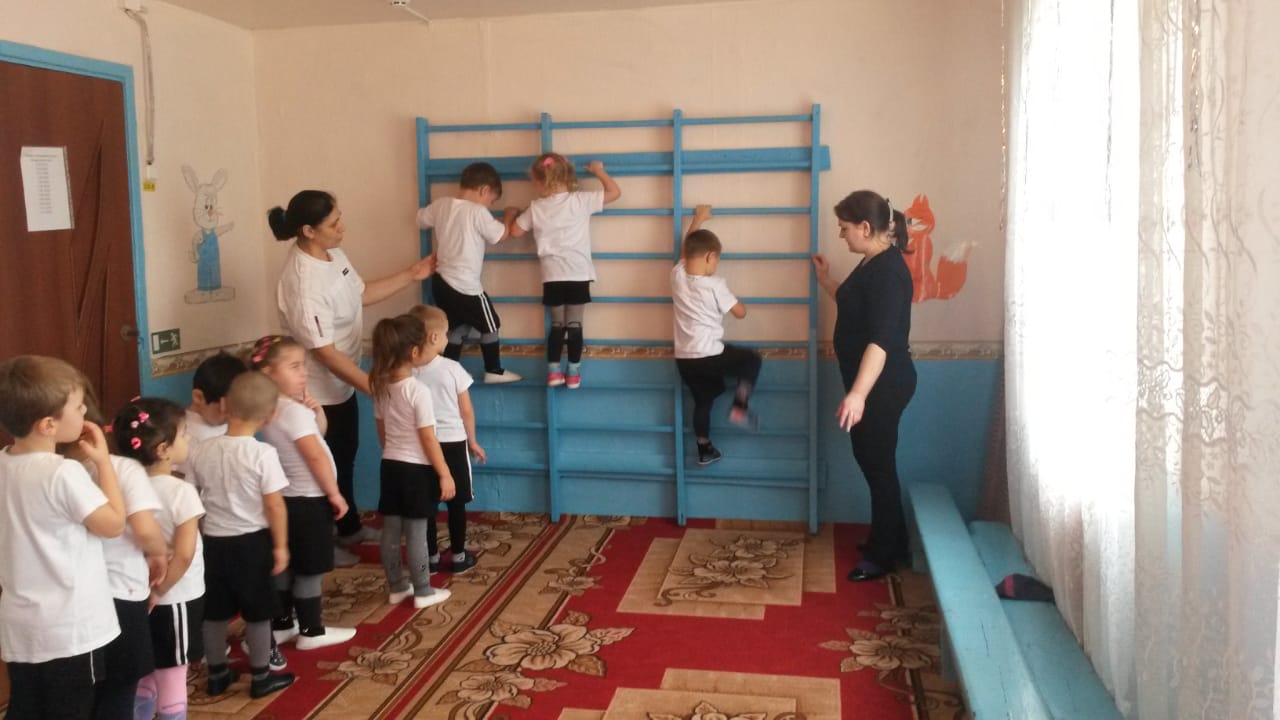 Правила дорожные каждому знать положено!
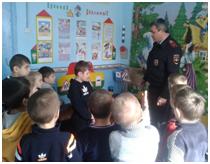 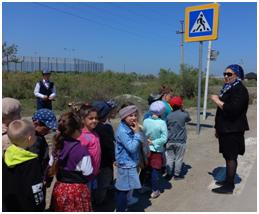 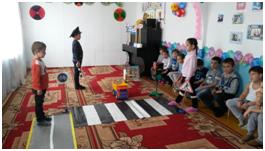 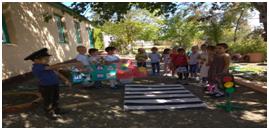 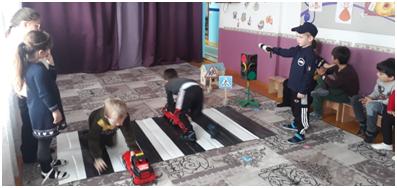 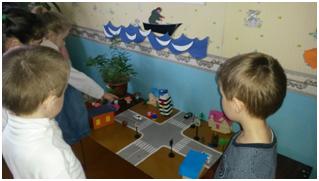 Эколята- дошколята.
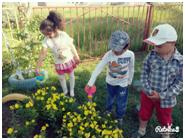 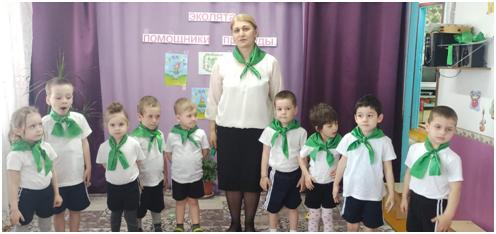 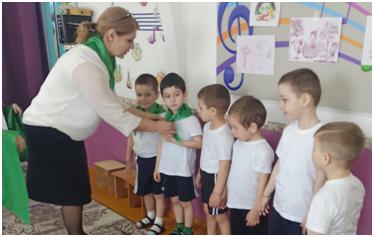 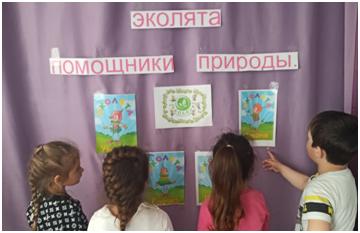 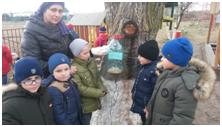 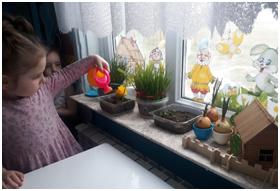 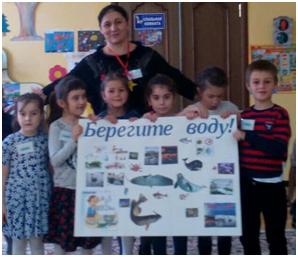 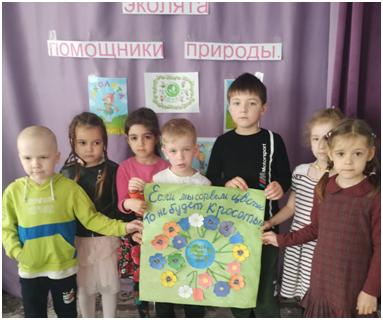 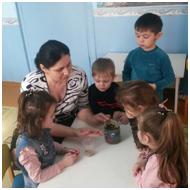 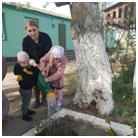 Пускай мне не сужденосовершить подвиг,но я горжусь тем,что люди мне доверилисамое дорогое — своих детей…
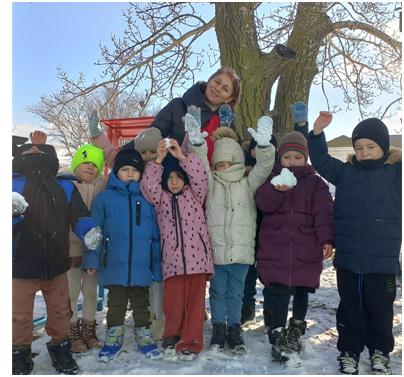 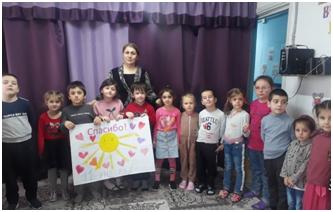